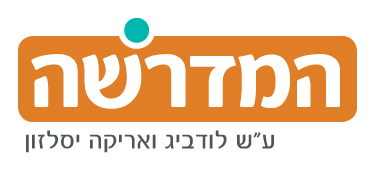 בנות הלומדות במדרשה בתכנית המזכה במלגה, 
צריכות להחתים  אצבע בשעון הנוכחות הביומטרי, הממוקם בכניסה למדרשה.
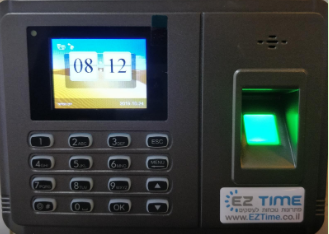 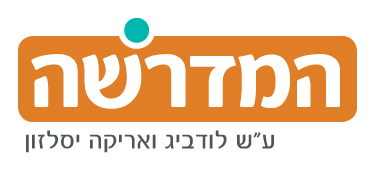 בהגעה למדרשה יש להחתים באצבע.
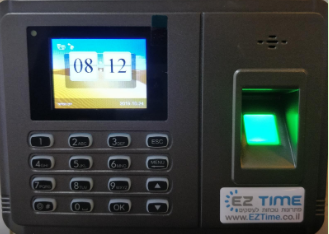 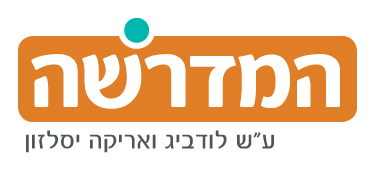 בסיום השיעור או בסיום כמה שיעורים ברצף יש להחתים אצבע
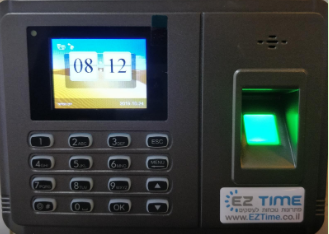 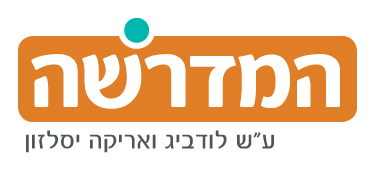 ניתן לבדוק את מצב הנוכחות ע"י כניסה לתוכנת הנוכחות באופן הבא
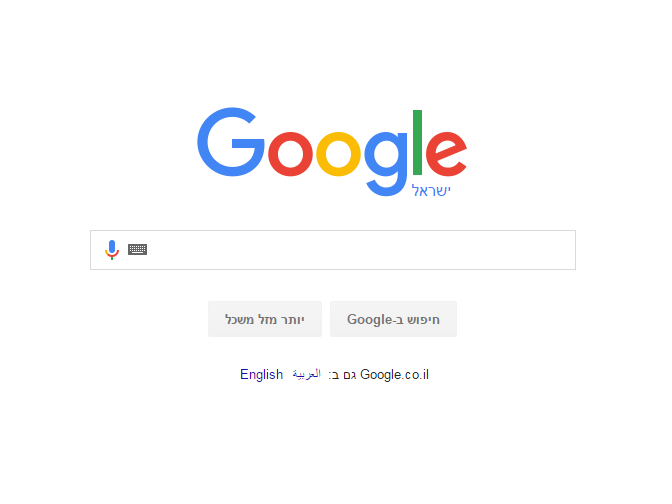 המדרשה בר אילן
כניסה לאתר המדרשה     מידע לסטודנטיות     שעון נוכחות 
כניסה לתוכנת הנוכחות
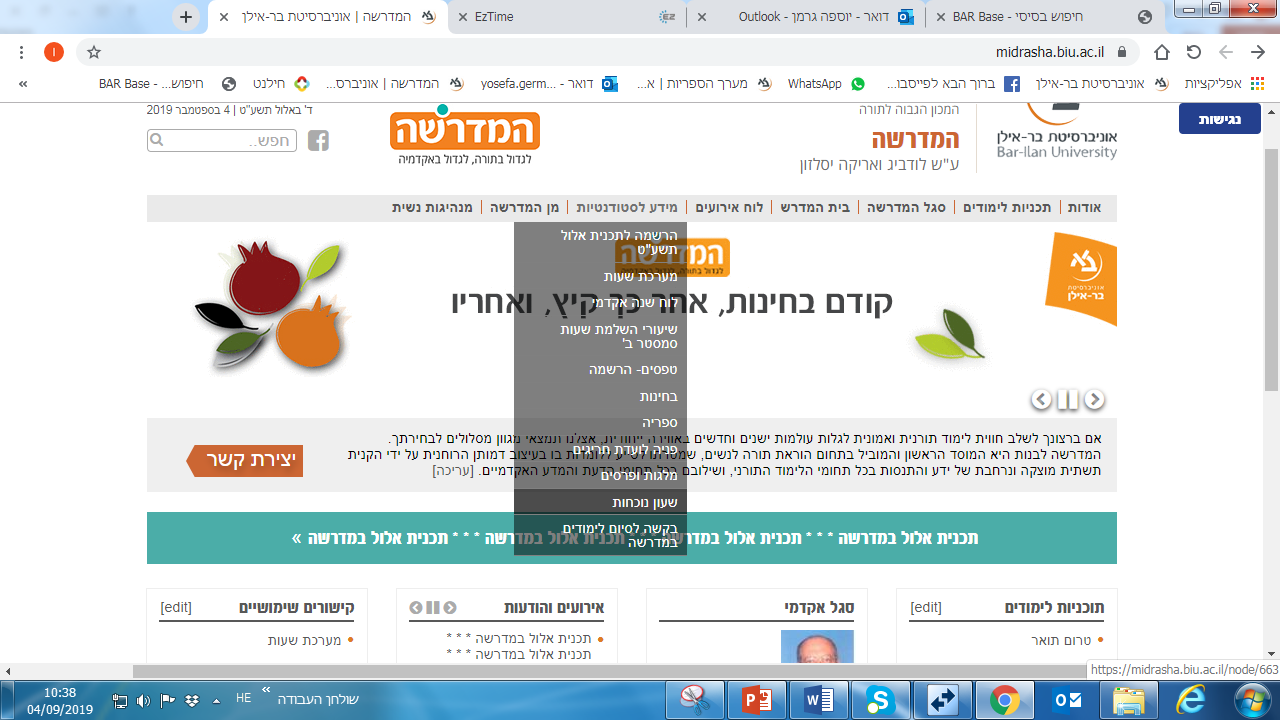 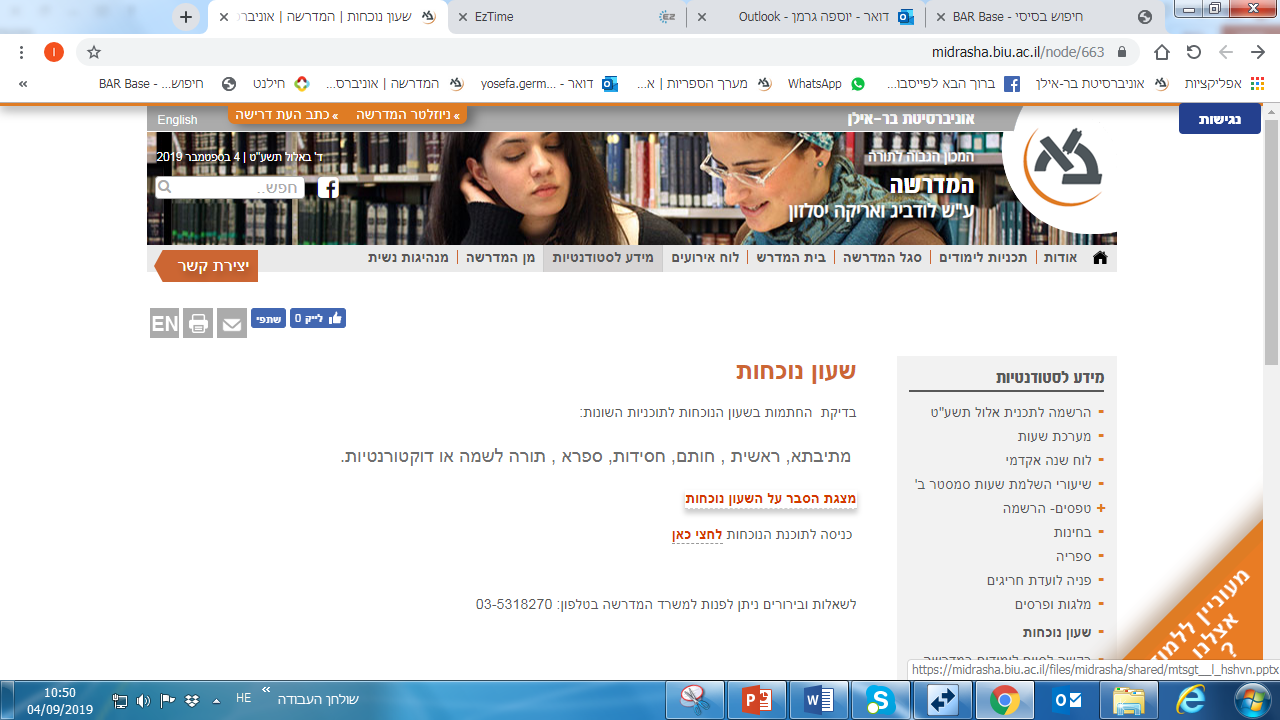 במקרה של לידה/מילואים/חתונה/אבל וכיו"ב 
 ניתן הגיש בקשת תיקון באתר התוכנה באופן הבא –

כניסה למערכת נוכחות                        2. בחירת היום והשעה שיש לתקן 						       (לחיצה על ה"מטוס")





3. תיקון ושליחה                                           
                                                               4. בדיקת מצב הבקשה
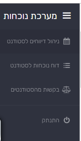 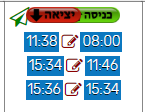 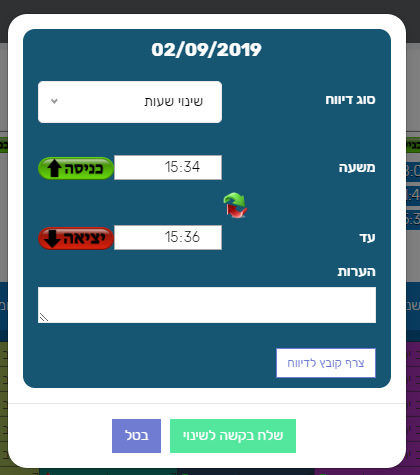 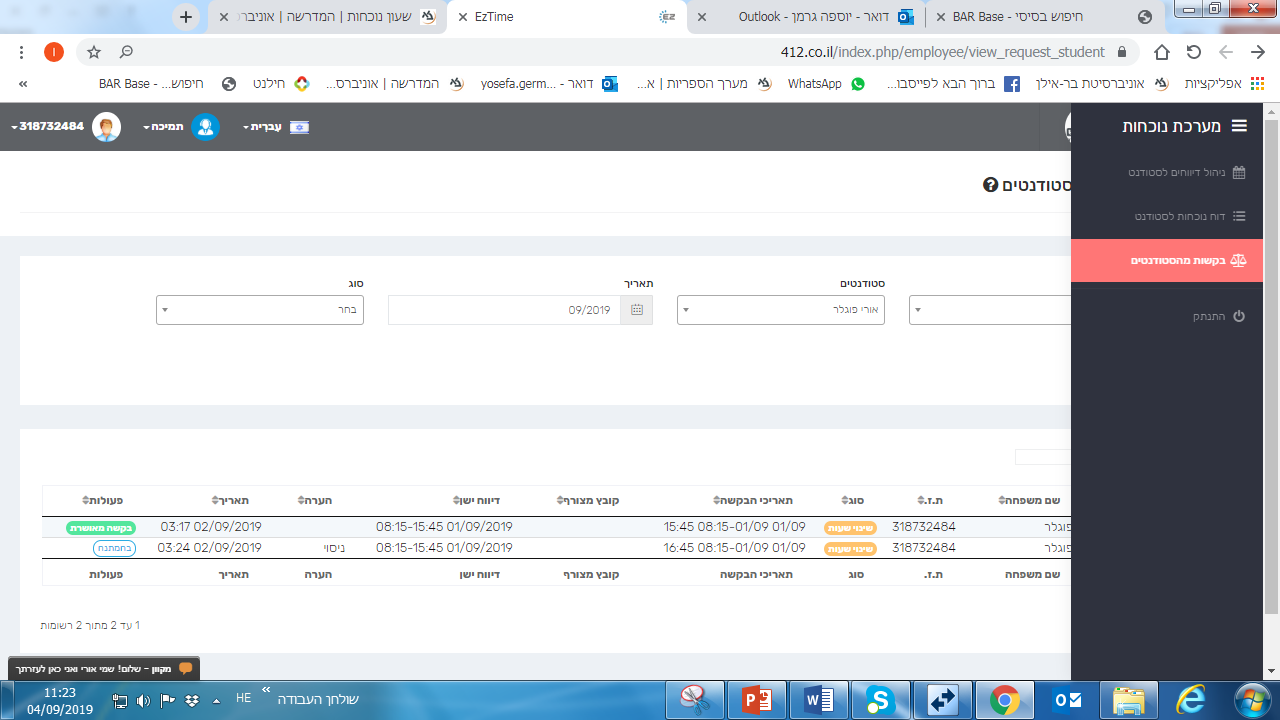 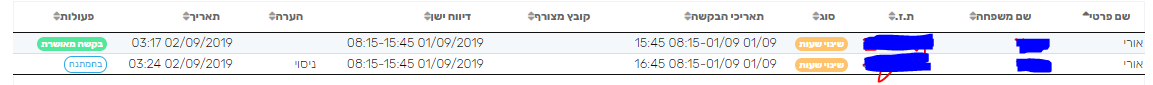 להזכירך!
מ- 80% נוכחות ומעלה את זכאית למלגה  
מי שלא הגיעה לאחוז זה לא תהיה זכאית למלגה
בין 80% ל- 90% נוכחות- תחושב המלגה לפי אחוז הנוכחות
מ- 90% נוכחות ומעלה תהיי זכאית למלגה מלאה לפי התכנית בה את רשומה.